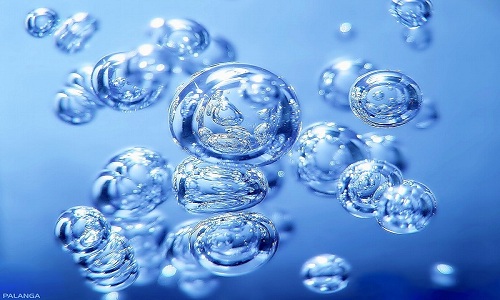 Исследовательская работаЭкологические исследования природных объектов поселка – воды.Значение воды в жизни п. г. т. Ерофея Павловича.
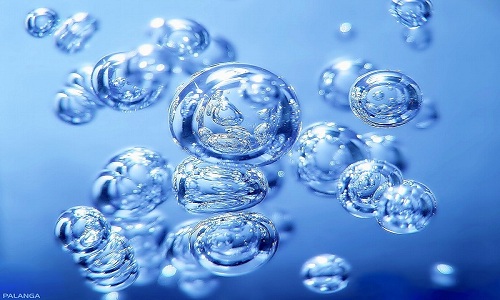 Нет ничего более изобретательного, чем природа. Вода!... . Ты не просто необходима для жизни,Ты и есть сама жизнь. А. Экзюпери.
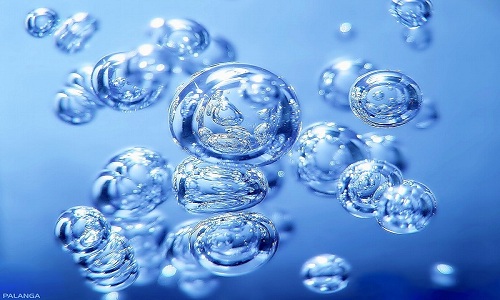 Цель работы – изучить и  составить характеристику питьевой  воды п. Ерофей Павлович, привлечь внимание жителей и общественности к проблеме чистой воды, составить обзор состояния окружающей среды поселка
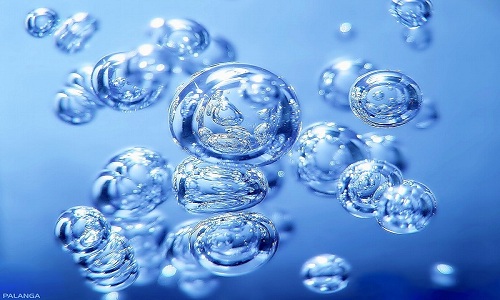 Для достижения этой цели были поставлены и выполнены следующие задачи:
Изучение литературных источников о мировых экологических проблемах.
Практическое ознакомление с методиками определения качества воды.
Проведение анализа питьевой воды.
Встреча с представителями администрации, ведущими специалистами посёлка для обсуждения вопроса об улучшении экологического состояния воды в посёлке.
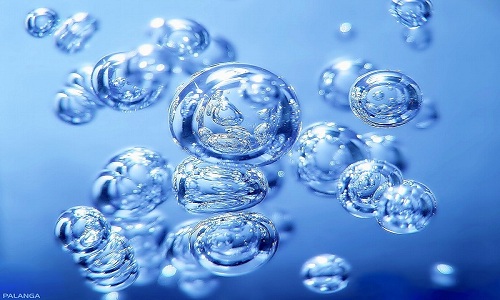 Методика проведения исследований
Помимо изучения литературных источников об экологическом состоянии воды, нас интересовали и практические исследования.
1. Определение качества воды методами химического анализа 
Определение пригодности воды для питья
 
Некоторые показатели, обеспечивающие благоприятные свойства воды
 
ЦВЕТ. Для определения цветности воды нужны стеклянный сосуд и лист белой бумаги. В сосуд набирают воду и на белом фоне бумаги определяют цвет воды (голубой, зелёный, серый, жёлтый, коричневый) – показатель определённого вида загрязнения Чистая вода – бесцветная жидкость.
 Прозрачность  Для определения прозрачности воды используют прозрачный мерный цилиндр с плоским дном, в который наливают воду, подкладывают под цилиндр на расстоянии 4 см от его дна шрифт, высота букв которого 2 мм, а толщина линий букв – 0,5 мм, и сливают воду до тех пор, пока сверху через слой воды не будет виден этот шрифт. Измеряют высоту столба оставшейся воды линейкой и выражают степень прозрачности в см.  При попадании в воду нерастворимых частиц она становиться мутной. При использовании такой воды требуется ее предварительная очистка
ее
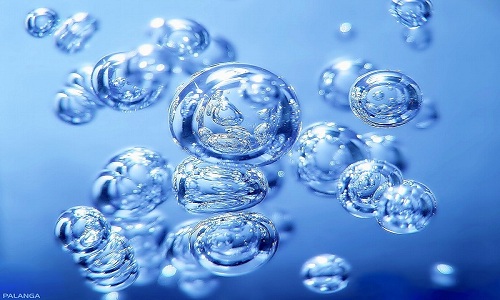 КИСЛОТНОСТЬ Водородный показатель (рН)
 Норма pH=6,5-8,5. Питьевая вода должна иметь нейтральную реакцию (рН около 7). Значение рН воды водоемов хозяйственного, питьевого, куль­турно-бытового назначения регламентирует­ся в пределах 6,5-8,5.
Оценивать значение рН можно разными способами.
1.	 Приближенное  значение рН определя­ют  следующим образом. В пробирку наливают 5 мл исследуемой воды, 0,1 мл универ­сального индикатора, перемешивают и по окраске раствора определяют рН:
розово-оранжевая — рН около 5;
светло-желтая — 6;
зеленовато-голубая — 8.
Можно определить рН с помощью уни­версальной индикаторной бумаги, сравнивая ее окраску со шкалой.
 Запах
Запах воды обусловлен наличием в ней пахнущих веществ, которые попадают в нее естественным путем и со сточными водами. Запах воды водоемов, обнаруживаемый не­посредственно в воде или (водоемов хозяй­ственно-питьевого назначения) после
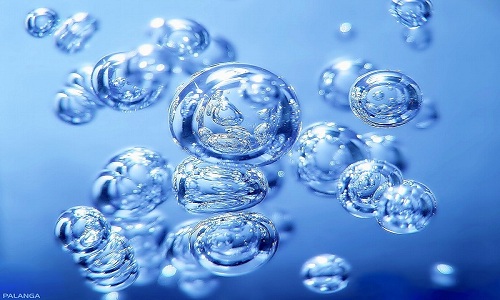 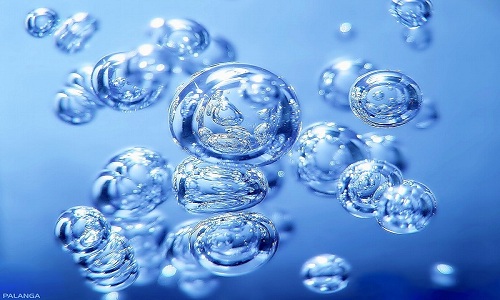 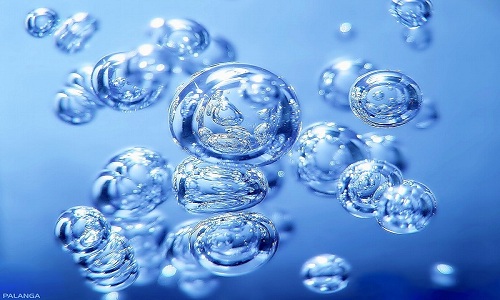 Результаты исследований и выводы.
 Мы исследовали качества питьевой воды по следующим показателям:
Прозрачность воды зависит от некоторых факторов: количества взвешенных частиц или ила, глины, песка, микроорганизмов, содержания химических соединений. При прозрачности воды менее 3 см водопотребление ограничивается.
Запах обусловлен наличием в воде пахнущих веществ, которые попадают в неё естественным путём и со сточными водами.
Водородный показатель (РН). Питьевая вода должна иметь нейтральную реакцию (РН около 7). Значение РН воды водоёмов хозяйственного, питьевого, культурно-бытового назначения регламентируется в пределах 6,5-8,5.
Определение хлоридов и сульфатов. Концентрация хлоридов в водоёмах – источниках водоснабжения допускается до 350 мг/л. много хлоридов попадает в водоёмы со сбросами хозяйственно-бытовых и промышленных сточных вод. Этот показатель весьма важен при оценке санитарного состояния водоёма.
Качественное обнаружение катионов тяжёлых металлов. Обнаружение свинца. Обнаружение меди.
Жёсткость воды определяется объёмом мыльного раствора, требующегося для образования устойчивой пены (приложение 2, 4).
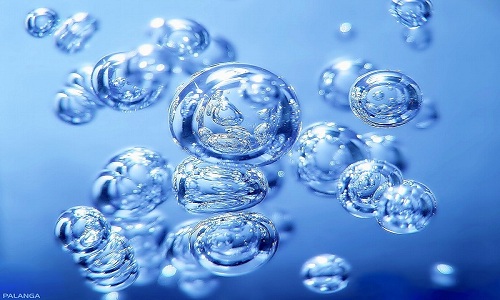 Определение содержания хлоридов
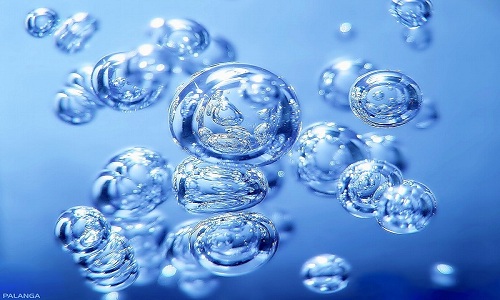 Характер и род запаха воды естественного происхождения
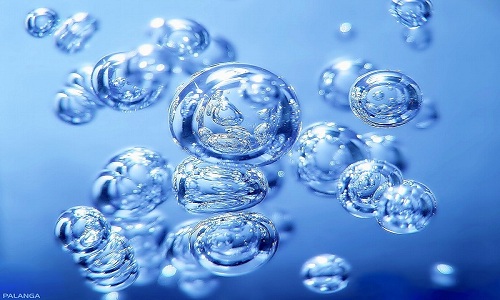 Исследование качества питьевой воды
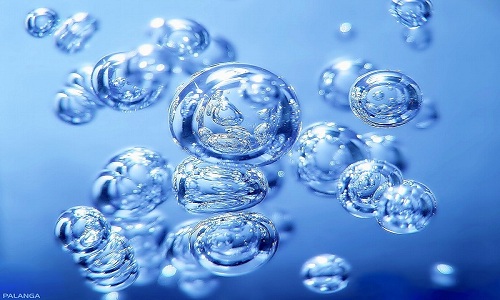 Заболевания, возникающие при токсичном воздействии химических элементов и субстанций, находящихся в питьевой воде.
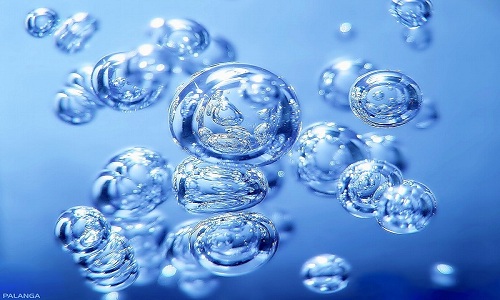 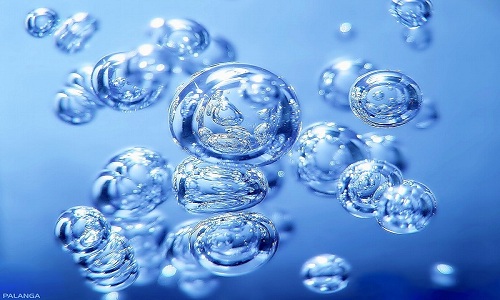 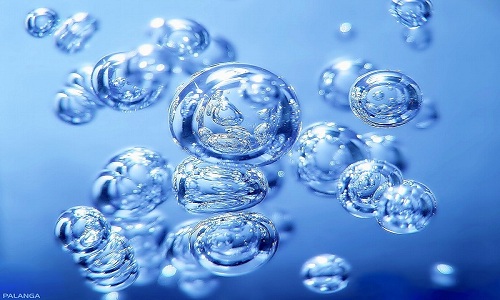